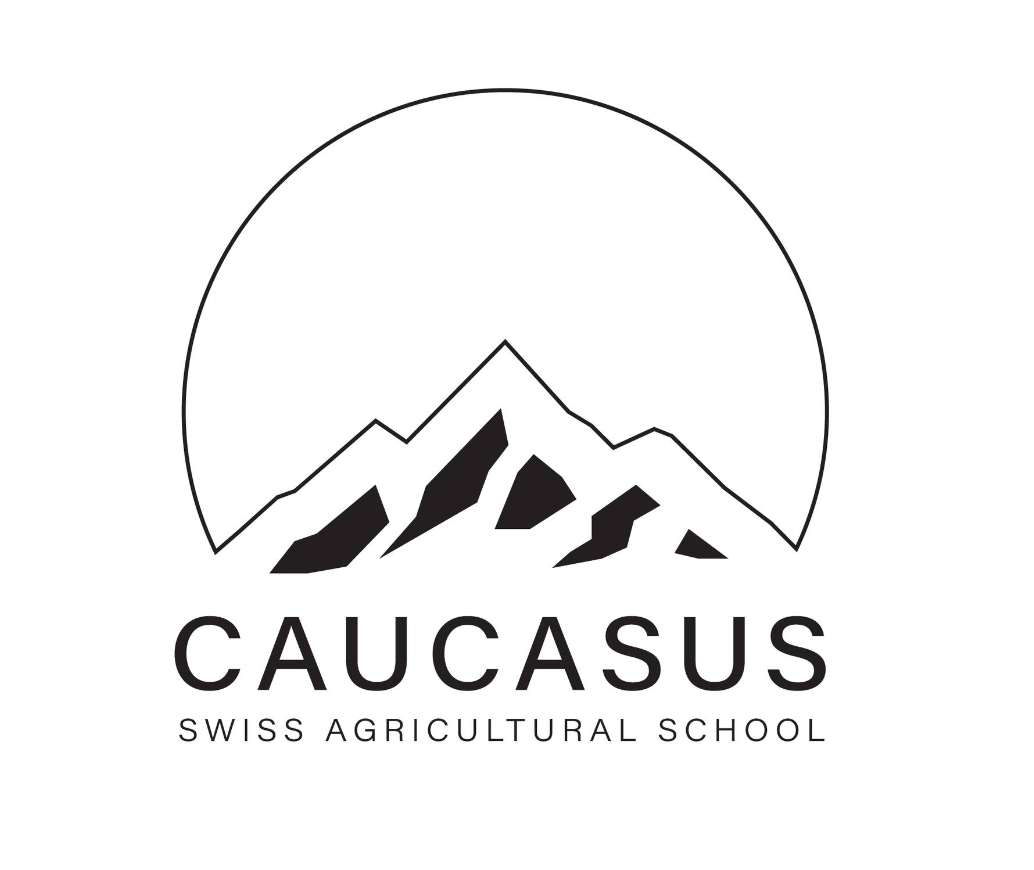 ცხოველთა კვების კონსერვირება
ცხოველთა კვების მოწვეული ტრენერი: თორნიკე ათაბეგაშვილი
შვეიცარიული აგრარული სკოლა კავკასია ∘ Swiss Agricultural School Caucasus
კომბინირებული საკვების მნიშვნელობა მეცხოველეობაში და დამზადების ტექნოლოგია
მარცვლოვანი კულტურები
მარცვლოვანი კულტურების დახასიათება და მნიშვნელობა კომბინირებულ საკვებში
მარცვლოვანი კულტურების დახასიათება და მნიშვნელობა კომბინირებულ საკვებში
მინერალები
ვიტამინები: პრემიქსი
ვიტამინები
ექკრუდირებული საკვები: გრანურილებური კვების მნიშვნელობა
ფინანსური კალკულაცია
გმადლობთ! გისურვებთ წარმატებას.